Anemia
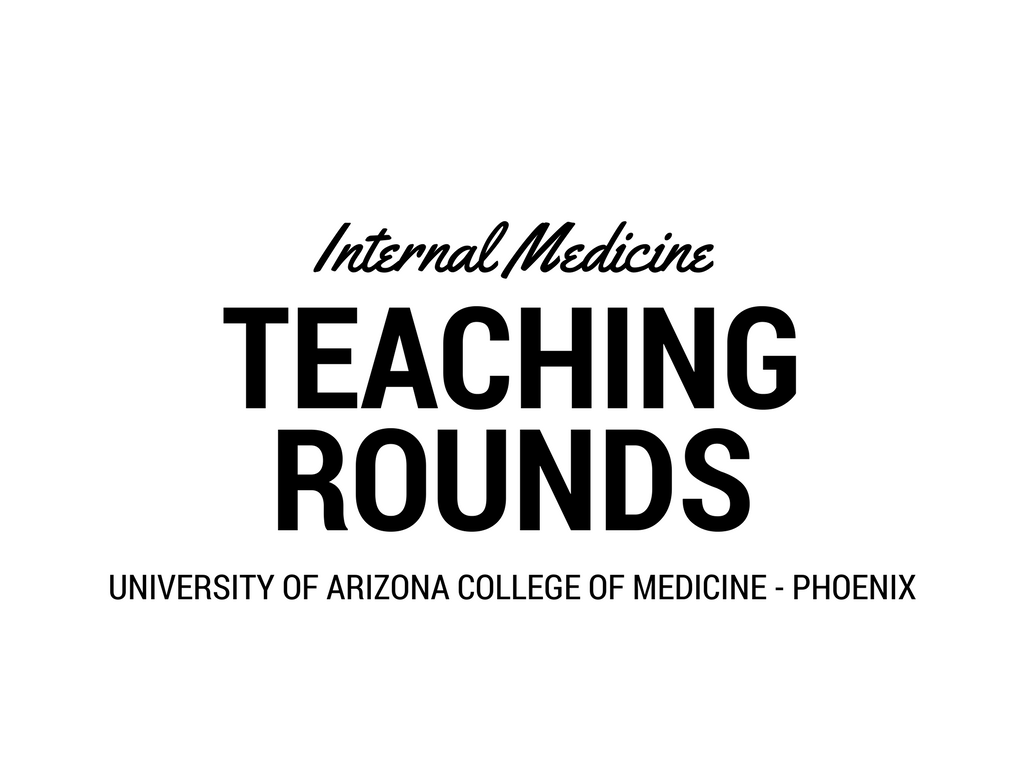 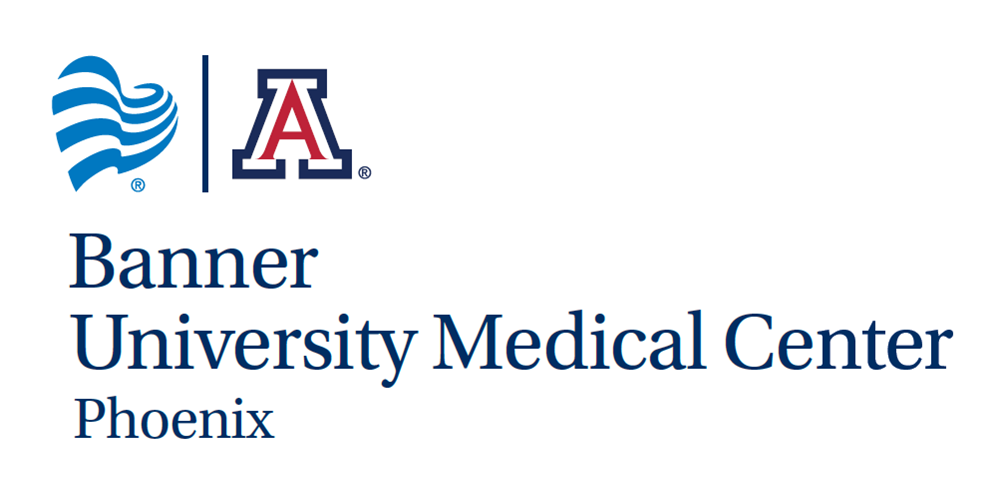 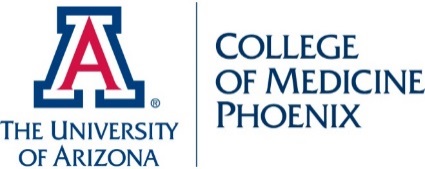 Definition of Anemia
Hct < 41% or Hgb < 13.5g/dL in Men
Hct < 36% or Hgb < 12g/dL in women
Quick Tip:
Hgb ~ Hct/3
Symptoms of Anemia
Pallor (esp. mucus membranes, palmar creases)
Tachycardia
Orthostatic Hypotension
Dizziness/lightheadedness
Blurred vision
Chest pain
Dyspnea on Exertion
Fatigue
***Jaundice, glossitis, CNS abnormalities, splenomegaly, petechiae depending on etiology**
Microcytic Anemia
Definition:
Anemia with MCV < 80
Causes:
Iron Deficiency
Anemia of Chronic Disease 
Thalessemia (consider if very low MCV)
Sideroblastic anemia
Evaluation:
Iron studies (iron, TIBC, transferrin, ferritin)
Reticulocyte count
Peripheral Smear
Hgb electrophoresis
Lab Findings
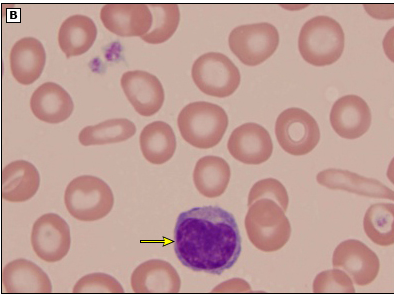 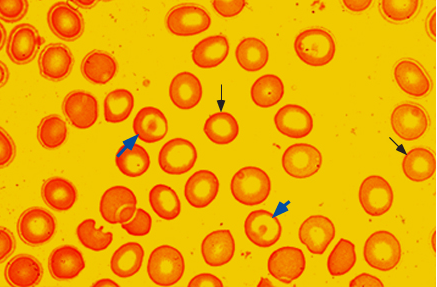 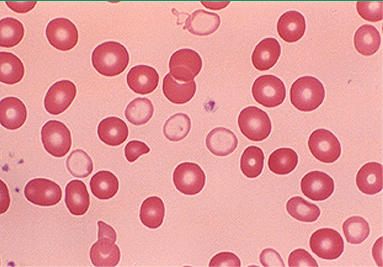 Treatment
Iron Deficiency Anemia
Iron replacement
Thalassemia
Folate, transfusions, chelators
Sideroblastic Anemia
Treat reversible causes, pyridoxine
Anemia of Chronic Disease
Treat underlying cause, EPO
Normocytic Anemia
Definition:
Anemia with MCV 80-96
Causes:
Anemia of Chronic Disease
Chronic Kidney Disease
Hemolysis
Bone Marrow Suppression
Evaluation:
Iron studies (iron, TIBC, transferrin, ferritin)
Reticulocyte count
Peripheral Smear
LDH, haptoglobin, bilirubin
[Speaker Notes: We won’t go much further into this because it can be an entire topic of its own!]
Macrocytic Anemia
Definition:
Anemia with MCV >100
Causes:
B12 deficiency
Folate Deficiency
Liver Disease
Alcoholism
Reticulocytosis
Meds
Evaluation:
B12
Folate
Homocysteine and Methylmalonic Acid
Peripheral Smear
[Speaker Notes: Fever//Roth's spots// Osler's nodes// Murmur//Janeway lesions// Anemia// Nail hemorrhage (splinter hemorrhages)// Emboli]
Lab Findings
Choosing Wisely
Don’t transfuse more than the minimum number of red blood cell (RBC) units necessary to relieve symptoms of anemia or to return a patient to a safe hemoglobin range (7 to 8 g/dL in stable, non-cardiac in-patients).
Avoid transfusing 2 units. Remember 1 is the new 2!
Do not order red blood cell folate levels at all. In adults, consider folate supplementation instead of serum folate testing in patients with macrocytic anemia.
Since our grains are fortified with folate the diagnosis occurs much less. Treating folate deficiency is more cost effective than testing for it.
References
www.choosingwisely.org
www.uptodate.com
Pocket Medicine